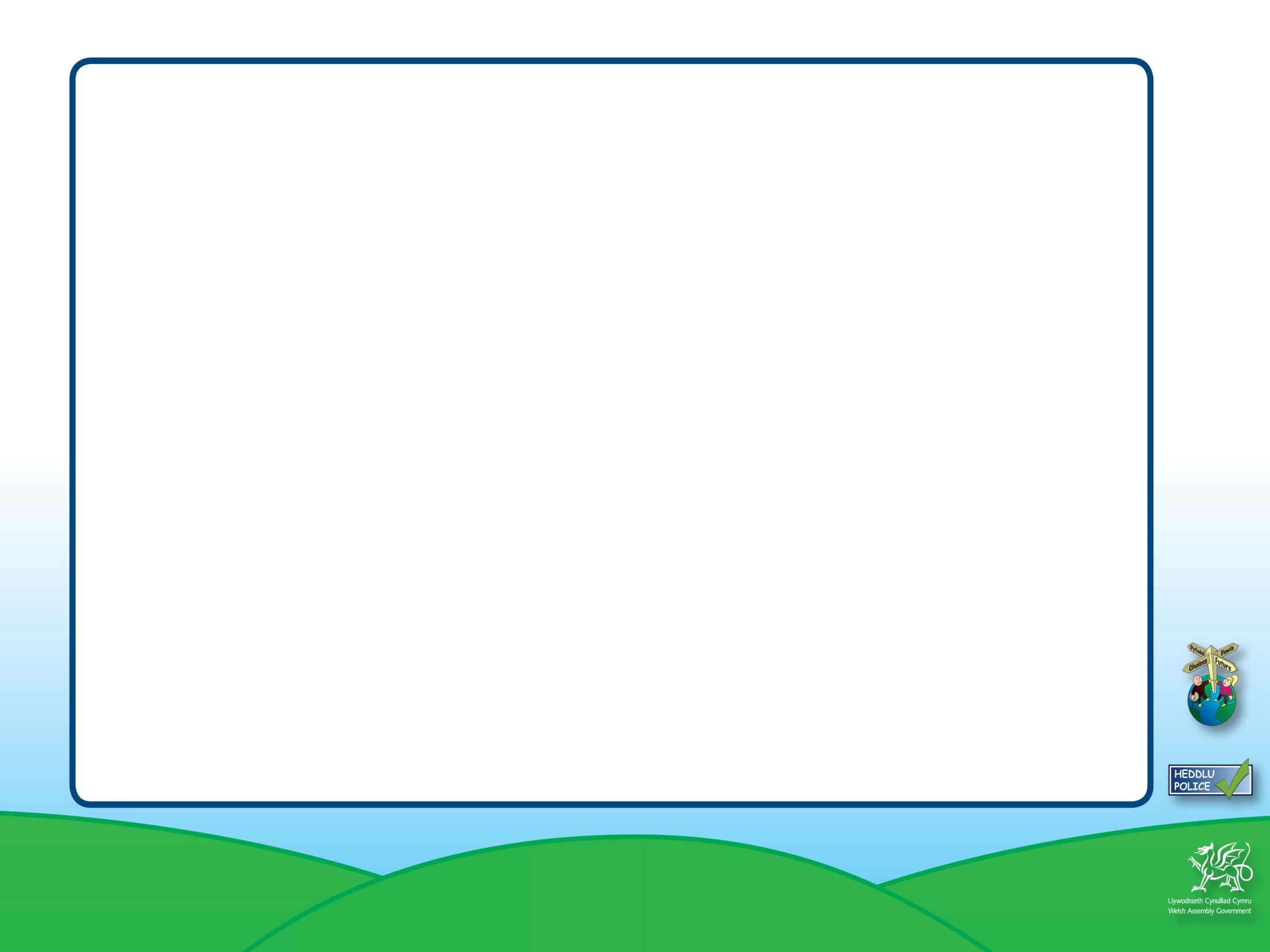 The values continuum Where on the line would you stand?
agree strongly
disagree strongly
resource 8a
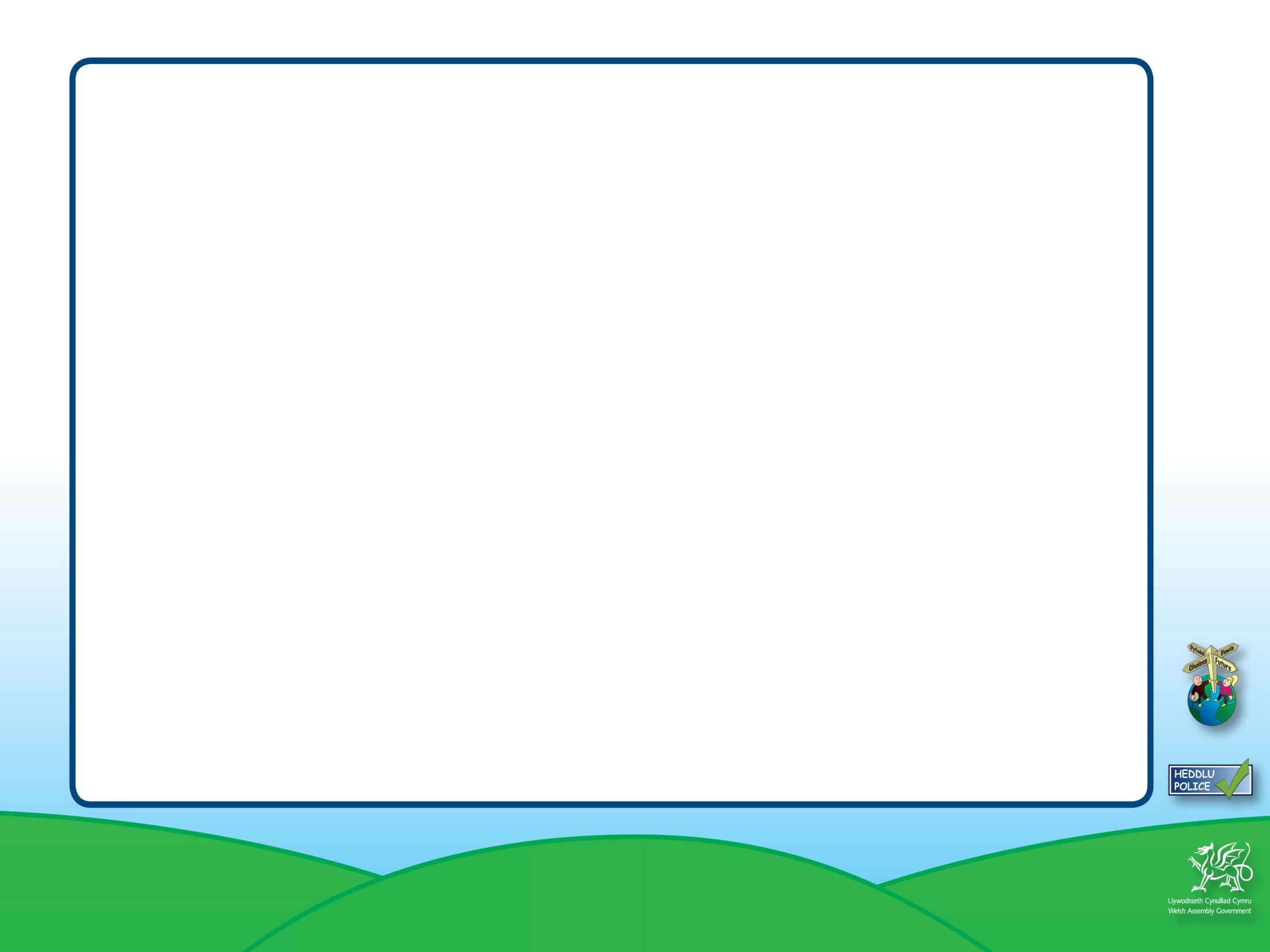 agree strongly
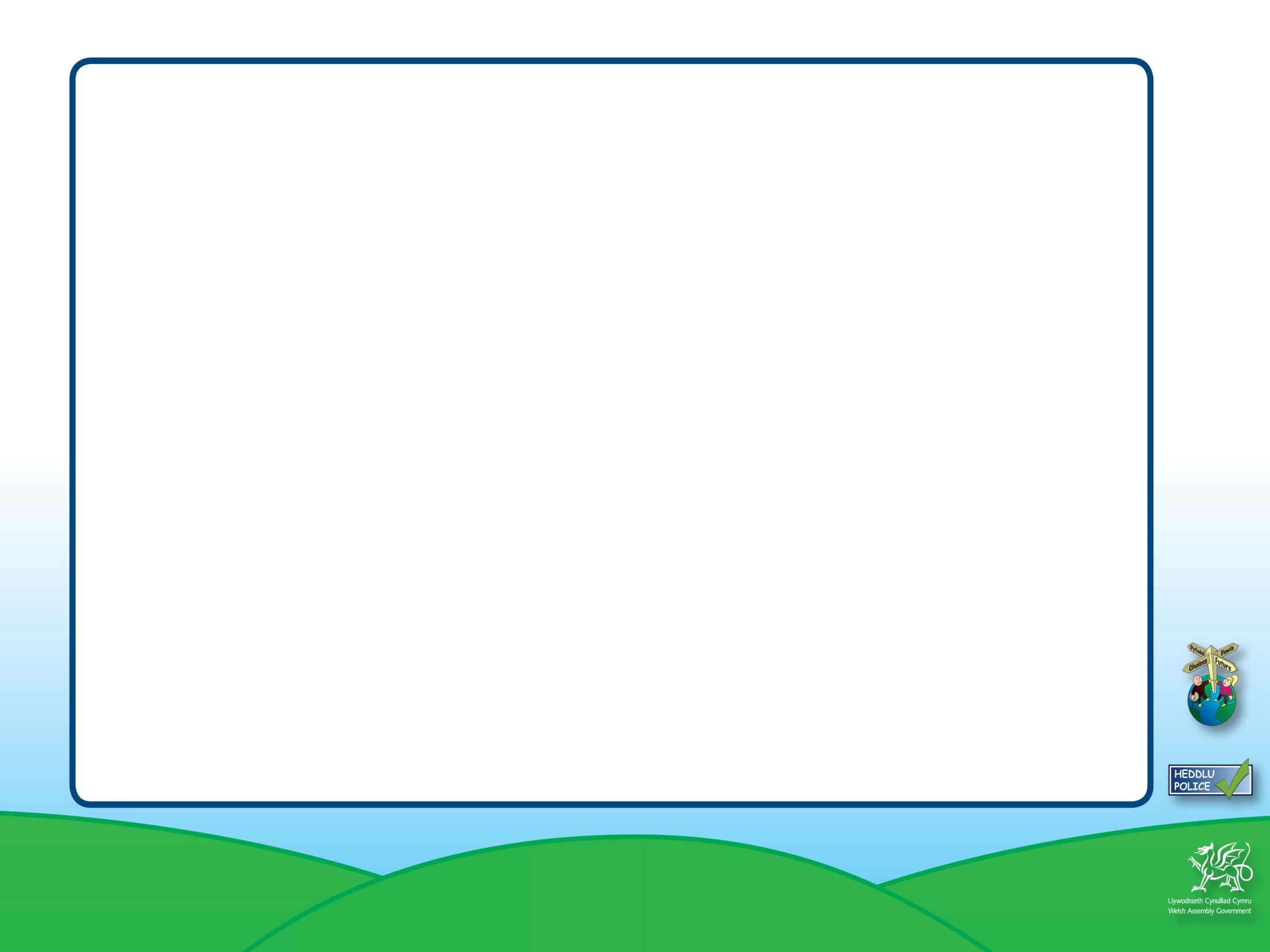 disagreestrongly